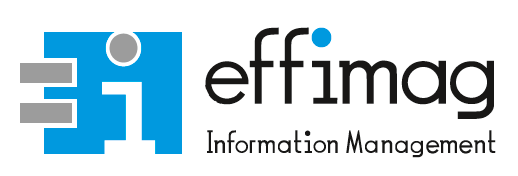 Agile Application Lifecycle Management
Effimag Anniversary Event
November 8th, 2018
Wollerau, CH
Agenda
Overview of Inflectra
Why Agile Methodology
SpiraTeam - Collaborative Agile Software Lifecycle Mgt
SpiraTeam Add-Ons
Rapise - Test / Robotic Process Automation
KronoDesk – Customer Support
Questions
Overview of Inflectra
Who Are We?
Software company with HQ in Washington, DC, USA
Sales Offices and Partners around the world
5,000+ customers, 80,000+ users, in 100+ countries
Founded in 2006, grown organically since then
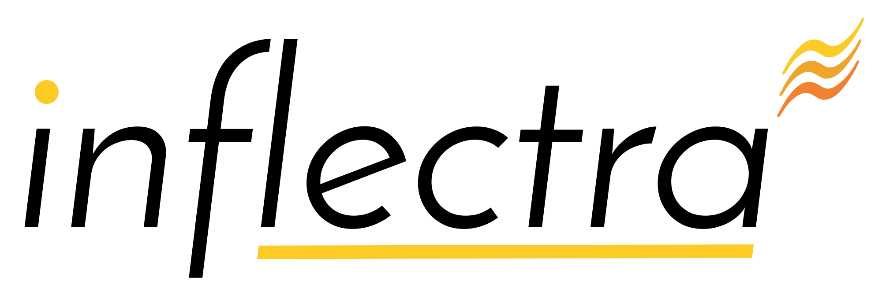 Our Core Values
Build for Our Users, Not for Wall Street
We Just Get It Done
Family and Life Flexibility
Enabling “Second Acts”
The Inflectra® Core Product Suite
KronoDesk®
IT Support & Help Desk Ticketing
SpiraPlan®
Agile Program & Portfolio Management
SpiraTeam®
Application Lifecycle Management (ALM)
SpiraTest®
Requirements, Test Management
& Bug Tracking
TaraVault® - Source Code Management
Rapise® 
Test Automation (Web, GUI, Services)
The Inflectra Ecosystem
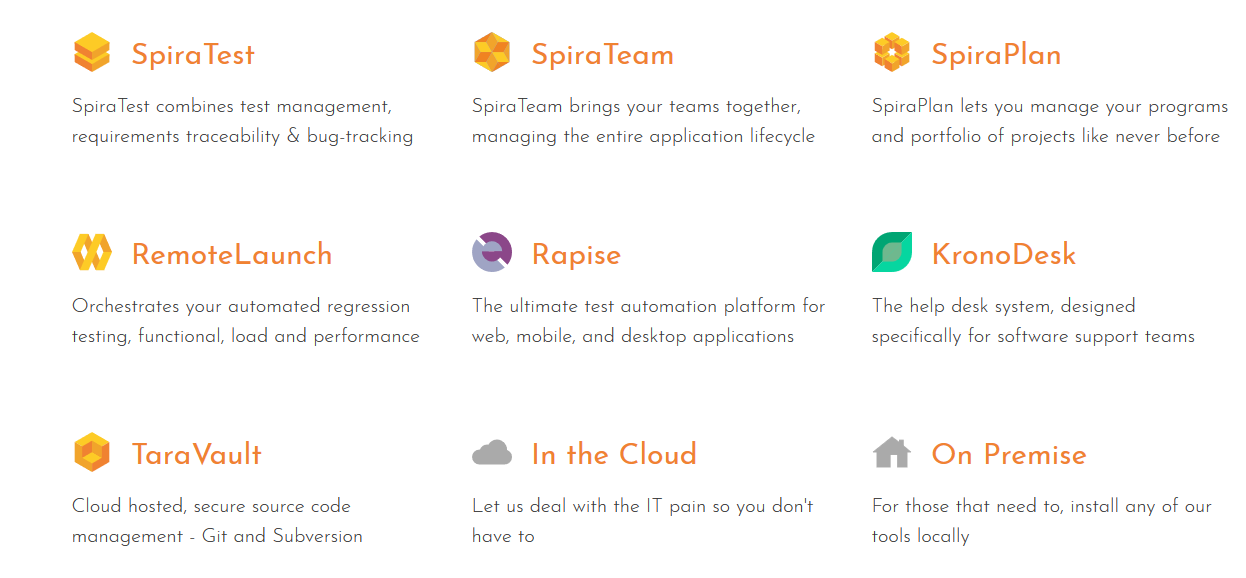 Cloud Hosting Options
Inflectra cloud hosting existing options:
Co-located Inflectra dedicated hardware in Houston, Dallas, TX
Additional Options available in 2018:
AWS Asia-Pac, Sydney, Australia
AWS Europe, Ireland
AWS USA & Canada Options
AWS GovCloud
Features
Encrypted EBS Volumes
Dedicated Databases per customer
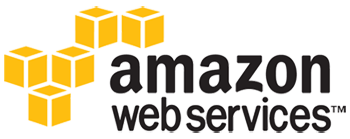 Representative Customers
The following are some of our customers:
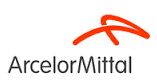 Energy & Industrial
Financial & Business Services
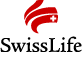 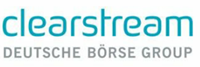 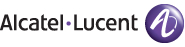 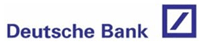 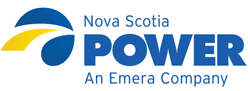 Government
Information Technology
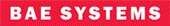 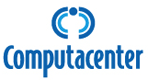 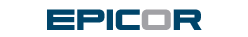 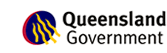 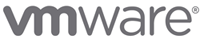 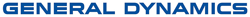 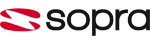 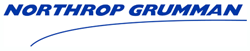 Healthcare & Bio-Technology
Telecommunications
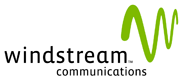 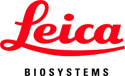 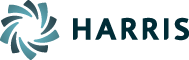 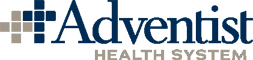 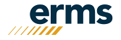 Retail & Consumer Goods
Transportation & Hospitality
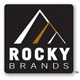 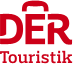 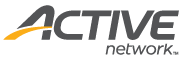 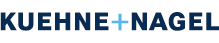 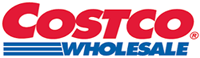 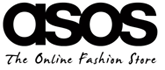 About Me
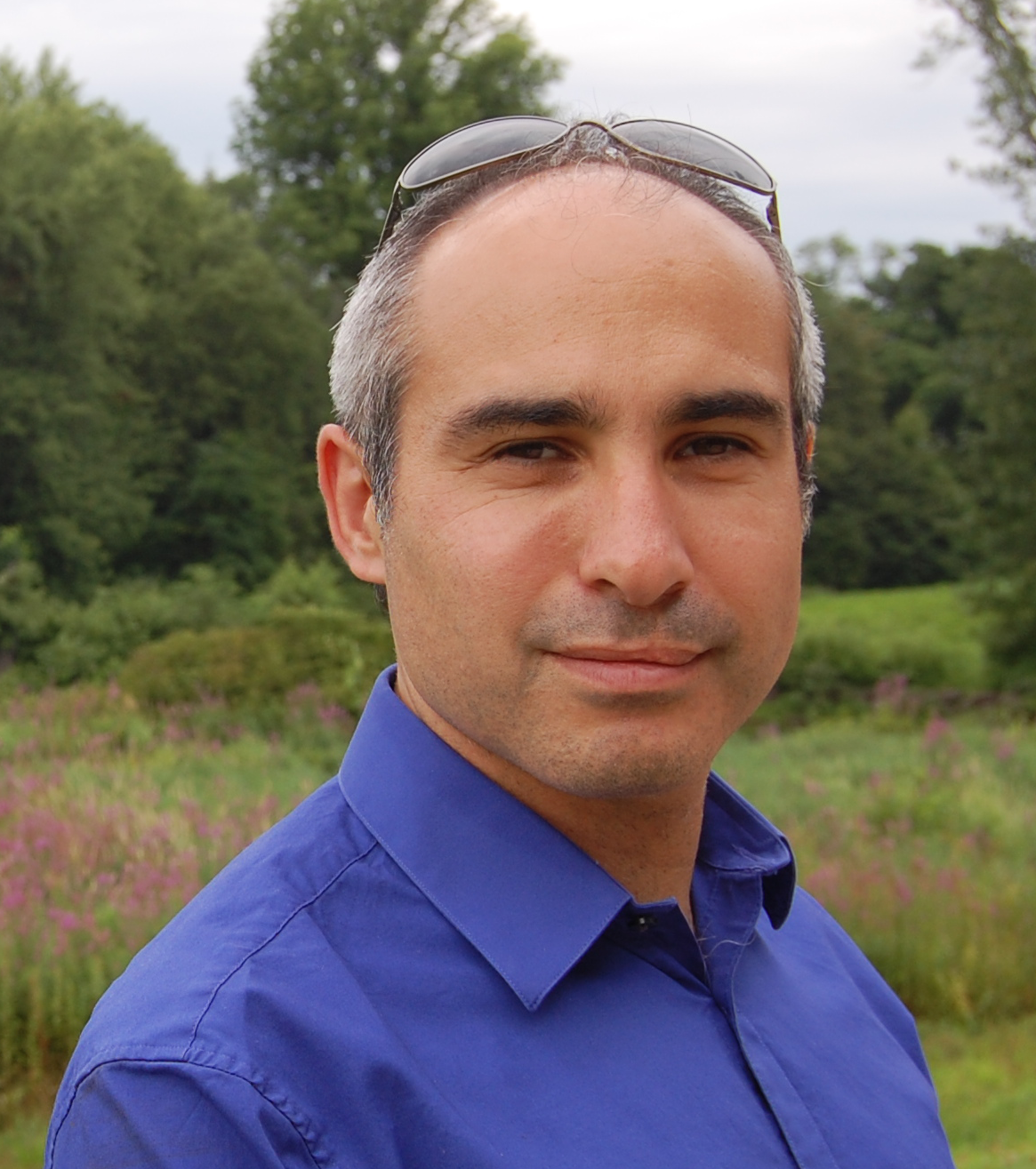 Adam Sandman was a programmer from the age of 10 and has been working in the IT industry for the past 20 years.
Currently Adam is a Director of Technology at Inflectra Corporation, where he is interested in technology, business and innovation.
Adam lives in Washington, DC, USA
SpiraTeam
Managing the Agile Software Lifecycle
Why Agile Methodologies?
Traditionally projects are delivered in a series of phases that are based on increasing levels of certainty around the system being built:




However this approach has some drawbacks:
It is not flexible to changes in customer requirements
Time is wasted building features that nobody needs
The end user cannot give feedback till it’s completed coded
You don’t know how stable the system is until the end
Traditional Waterfall Methodology
Requirements
Gathering
Business Design
Technical Design
Systems Development
Unit
Testing
Integration
Testing
Acceptance
Testing (UAT)
Release Complete
The Agile Approach
Instead of phases, projects are broken down into releases and iterations. At the end of each iteration you have a fully functioning system that could be released:
Traditional Waterfall Methodology
Requirements
Gathering
Business Design
Technical Design
Systems Development
Unit
Testing
Integration
Testing
Acceptance
Testing (UAT)
Release Complete
Agile Methodology
Limited Upfront Planning
Release #1
Release #2
Release #3
Release #4
It 1
It 2
It 3
It 4
It 5
It 6
It 7
It 8
It 9
It 10
It 11
It 12
Release Complete
Iteration N
Iteration Planning
Development, Continuous Integration, Unit Testing, Functional & Acceptance Testing
Agile Requires Collaboration
You need a Collaborative Solution to Match
SpiraTeam – The Collaborative ALM Solution
KronoDesk®
IT Support & Help Desk Ticketing
SpiraTeam®
SpiraTest®
Requirements, Test & Defect Management
Agile Project Management
+
TaraVault® - Source Code Management
Rapise® 
Test Automation Platform (Web, GUI, Services)
SpiraTeam Integration Options
SpiraTeam comes with a wide variety of plugins and connectors:
Developer IDEs
Unit Test Frameworks
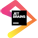 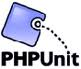 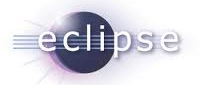 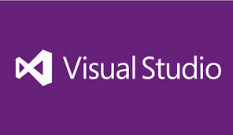 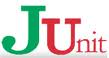 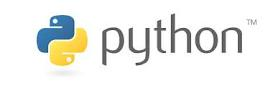 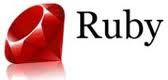 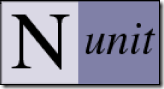 Build Servers
Bug-Tracking Tools
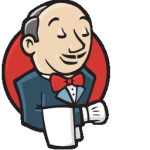 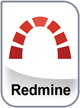 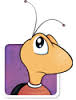 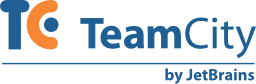 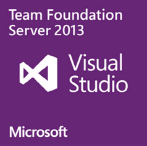 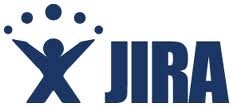 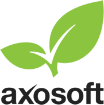 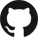 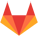 Modelling Tools
Functional Testing Tools
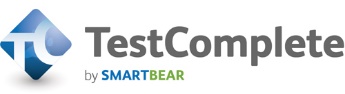 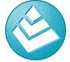 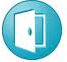 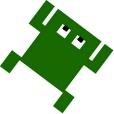 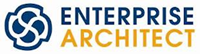 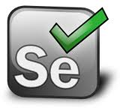 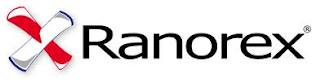 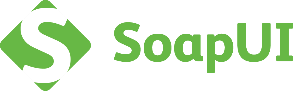 Source Code Management
Performance Testing Tools
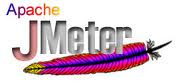 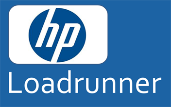 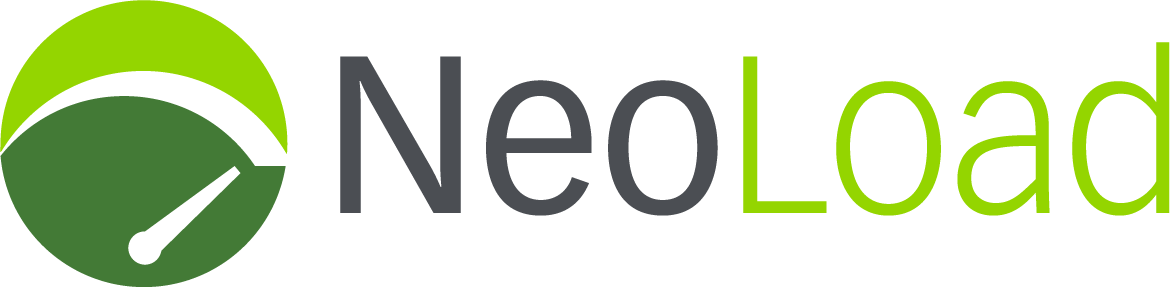 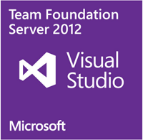 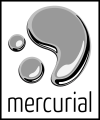 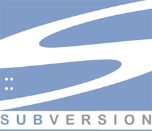 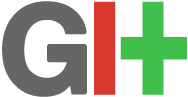 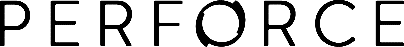 Project & Program Dashboards
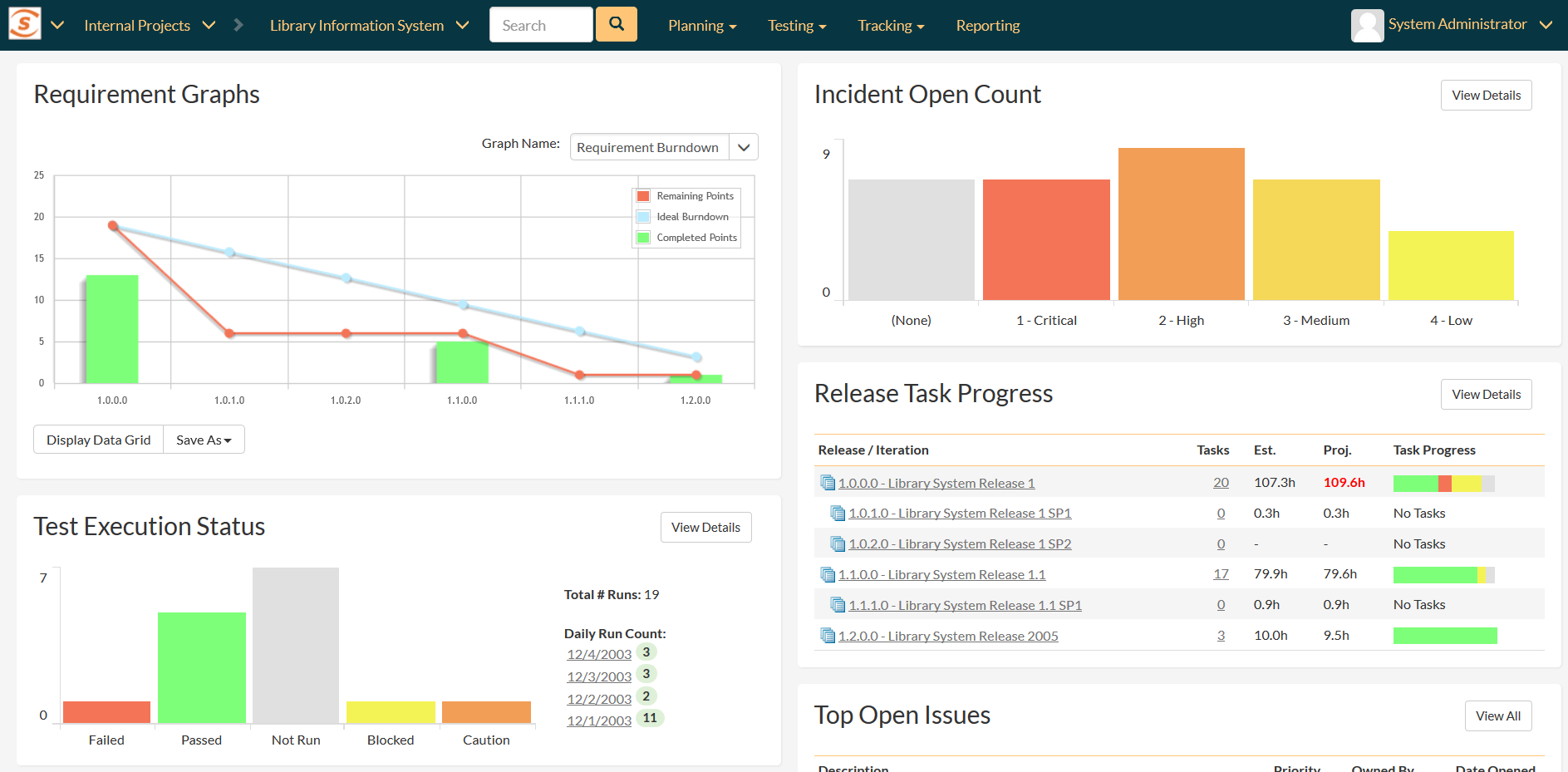 Requirements & Test Validation
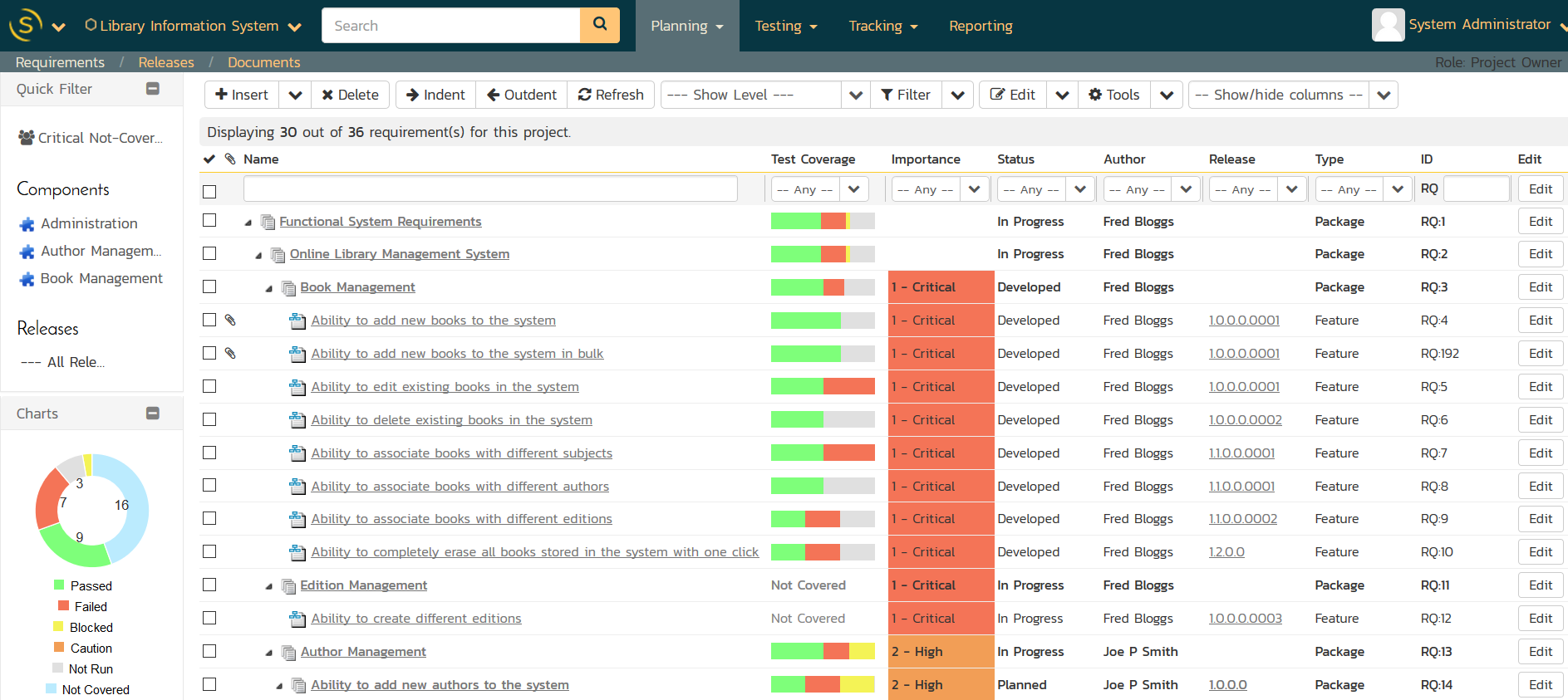 Requirements Traceability
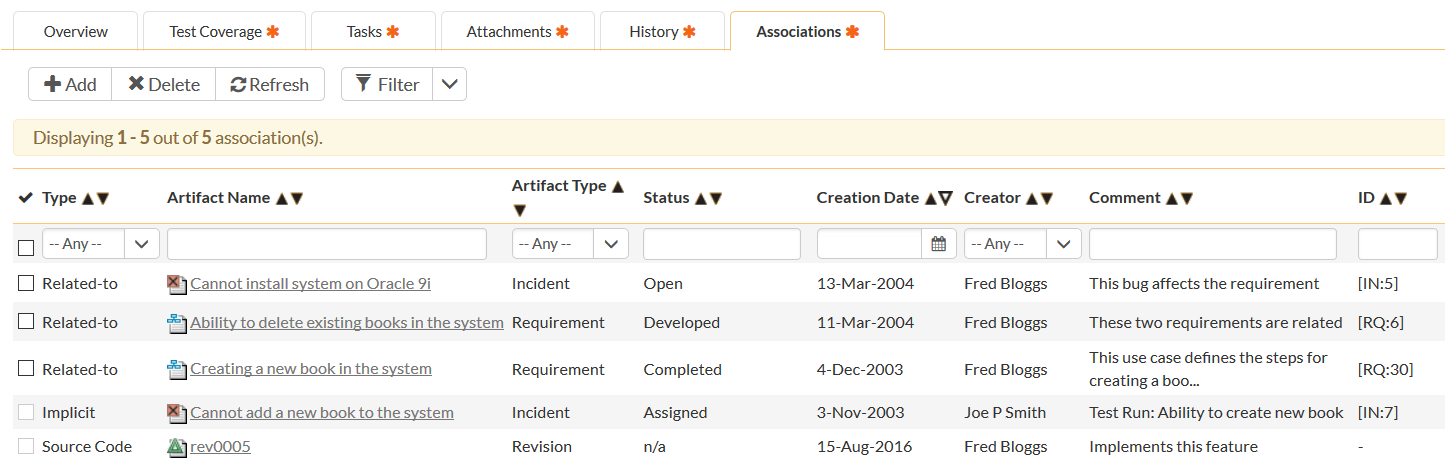 Test & Quality Management
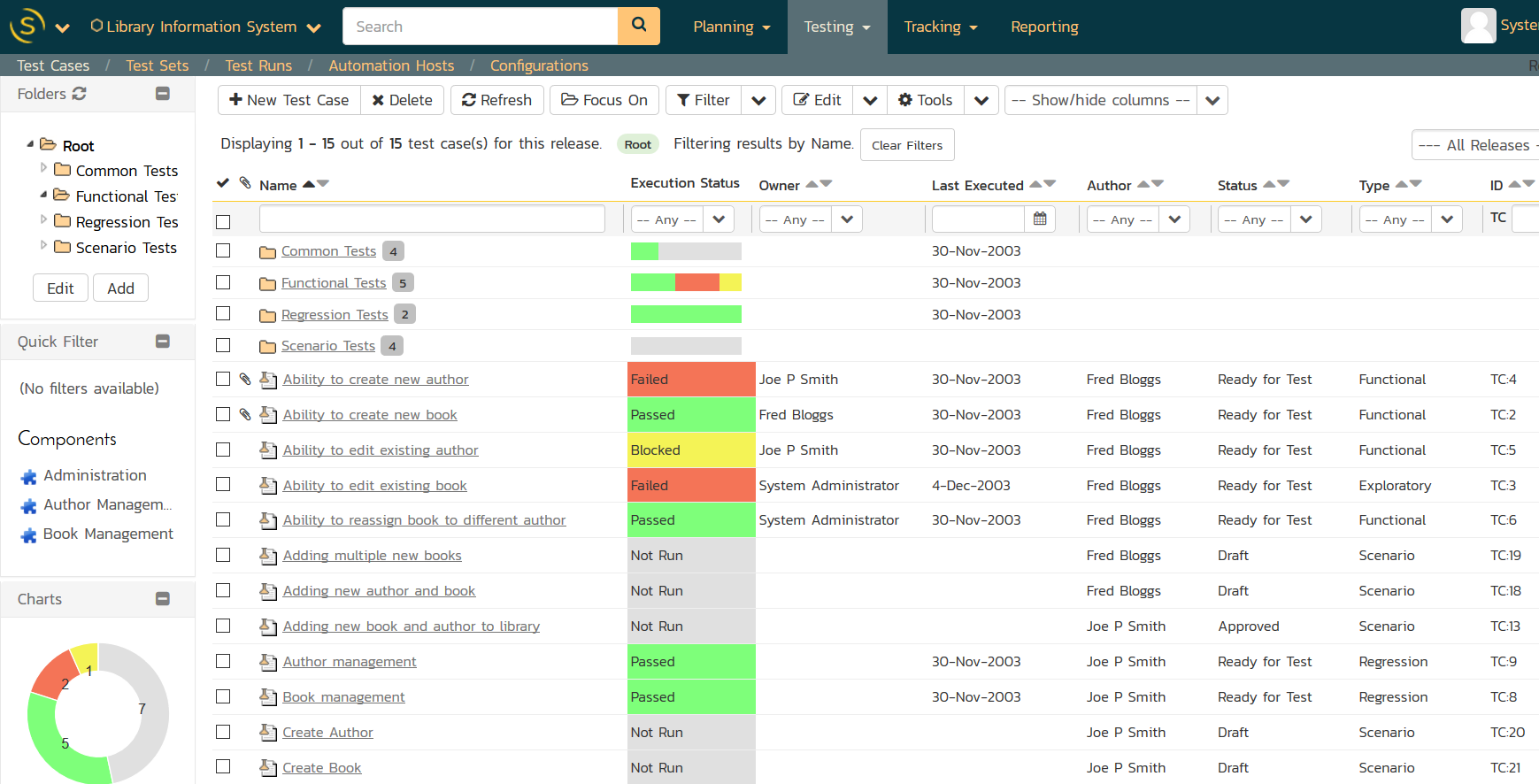 Audit Logging & Trail
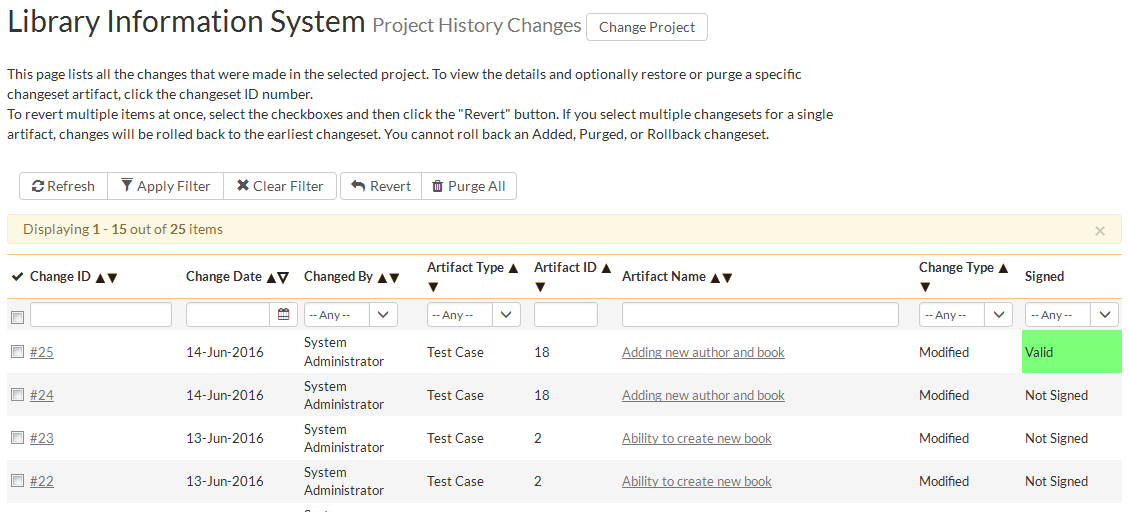 Speed and Agility with Traceability
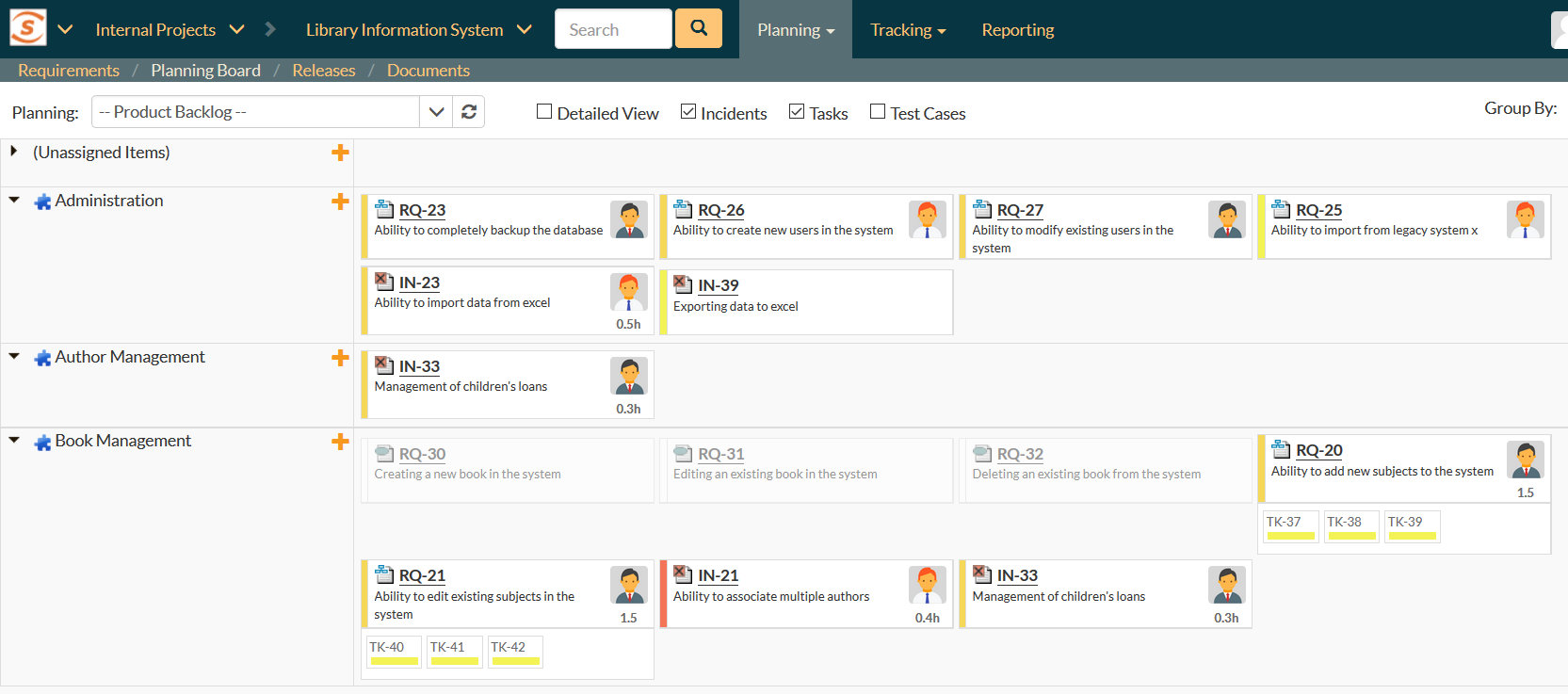 Project & Program Management
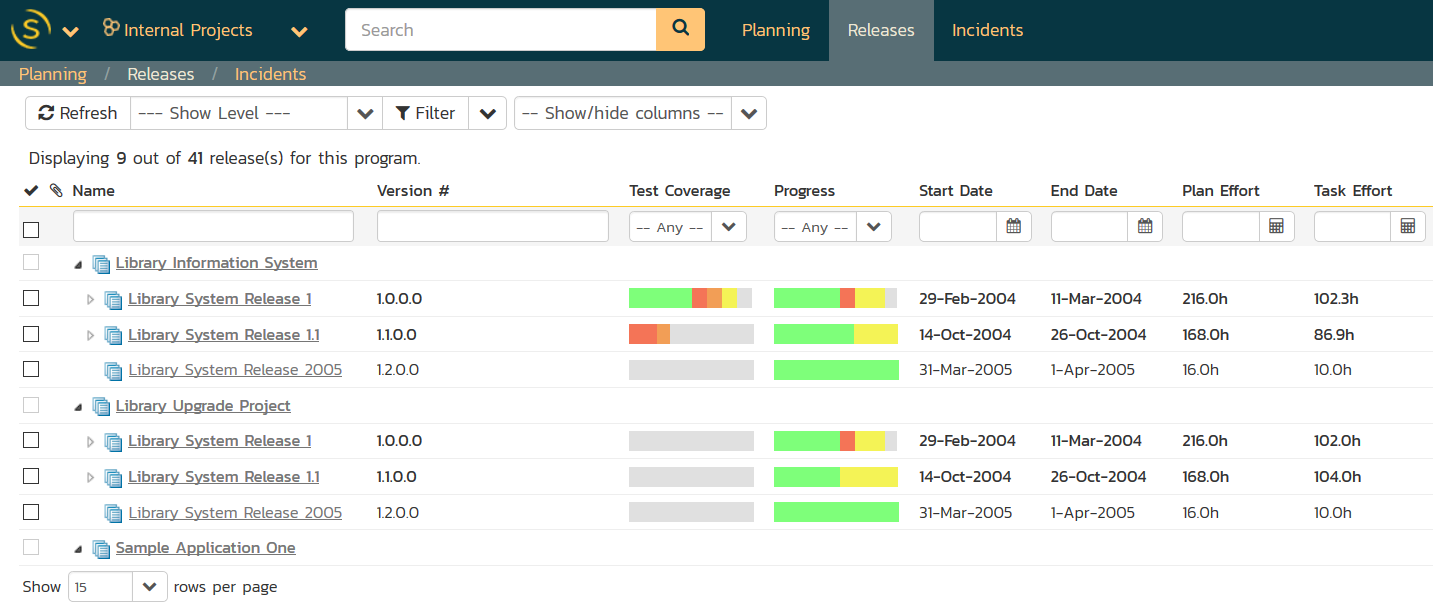 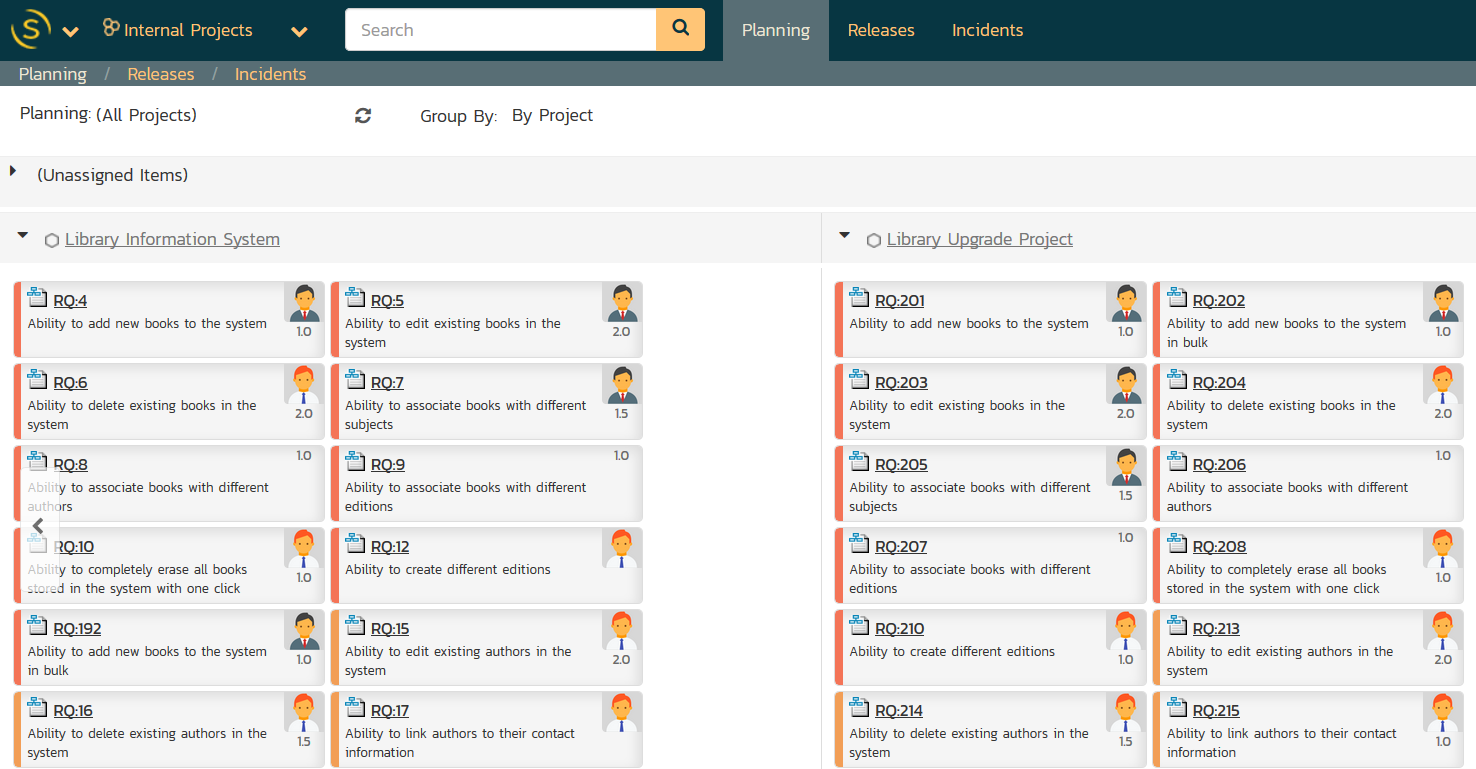 Customizable Workflows for Teams
Fosters Teamwork with Different Workflows Per Team:
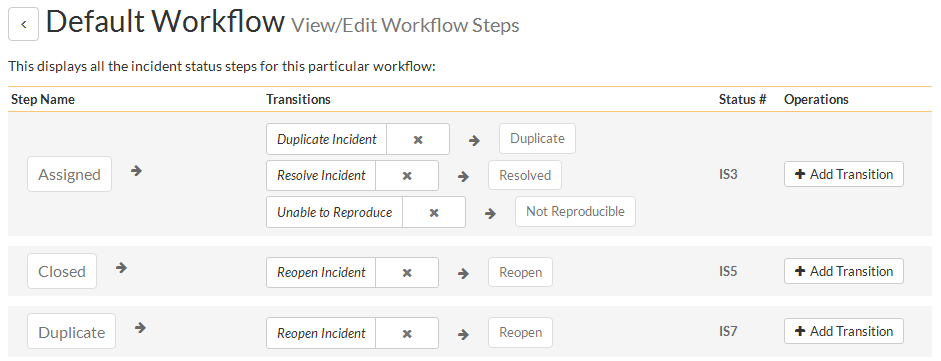 Collaboration and Teamwork
SpiraTeam offers real-time collaboration tools:
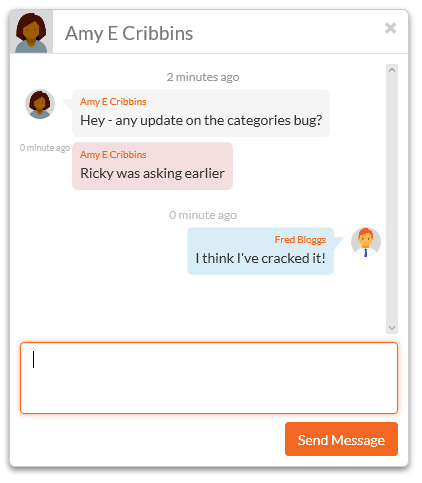 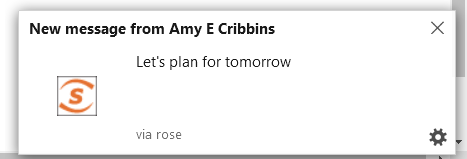 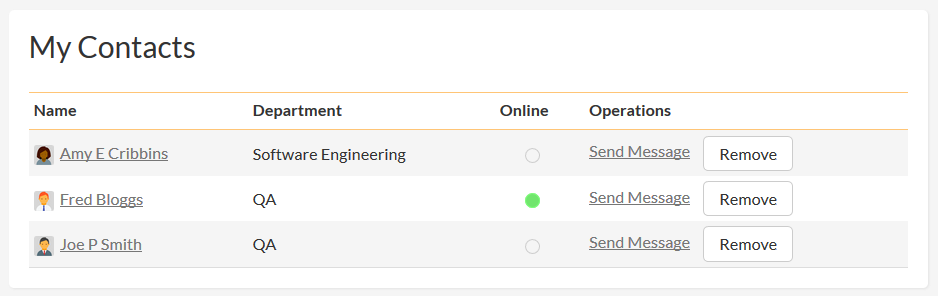 SpiraTeam Add-Ons
Rapise & KronoDesk
Testing & Robotic Process Automation
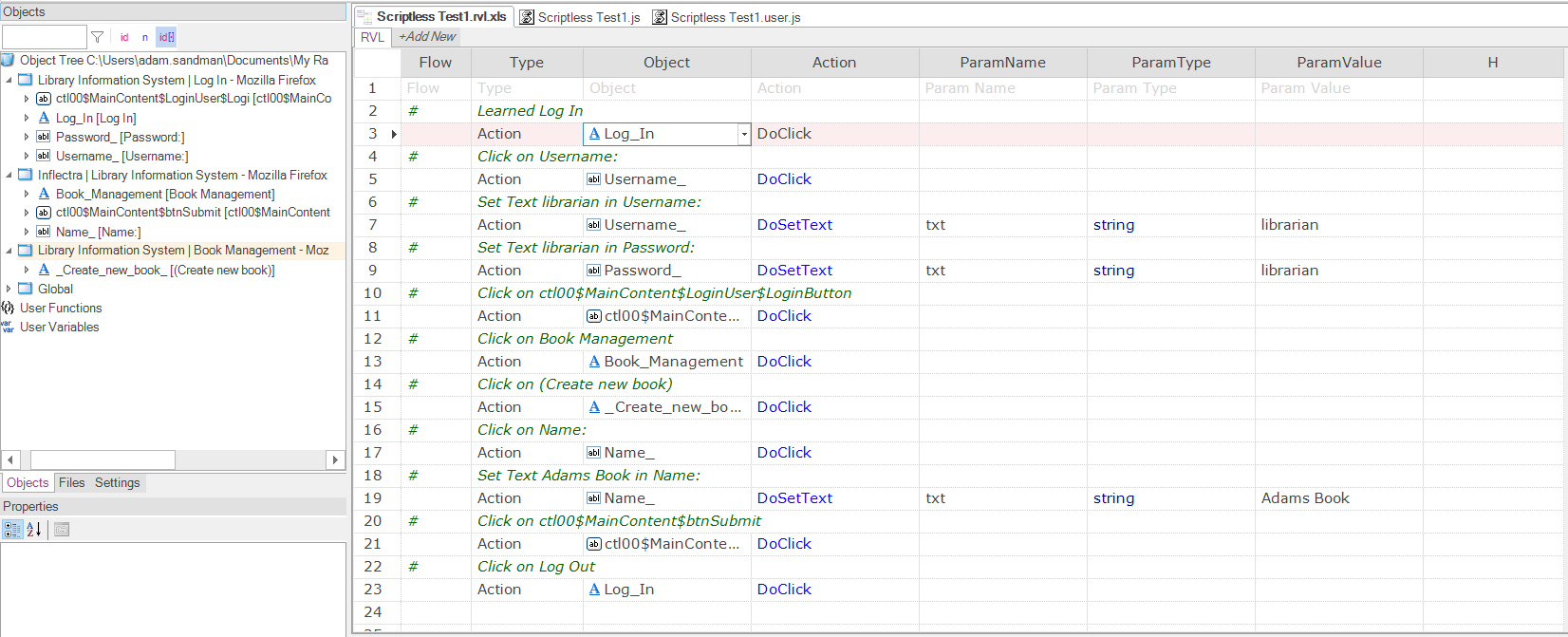 Scriptless Visual Language with JavaScript for advanced workflows.
Supports Multiple Platforms & Technologies
Web Applications
Mobile Applications
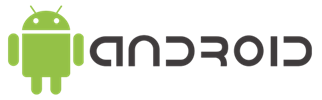 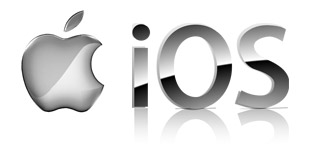 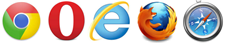 Cross-Platform Technologies
Windows Applications
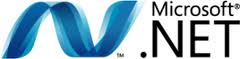 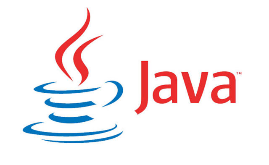 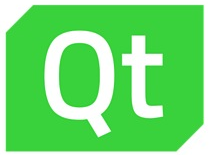 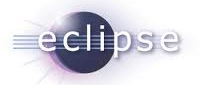 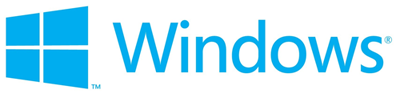 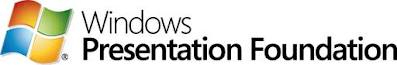 Desktop Applications
Web Applications
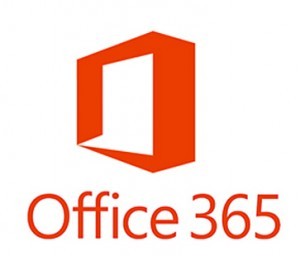 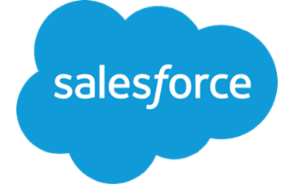 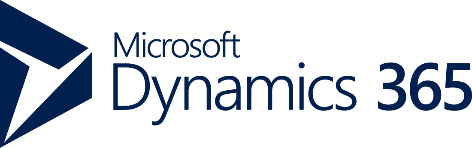 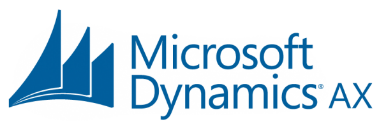 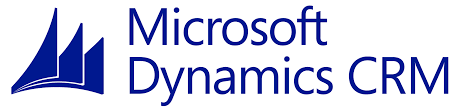 Unit Test Frameworks
Integrations
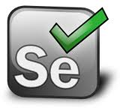 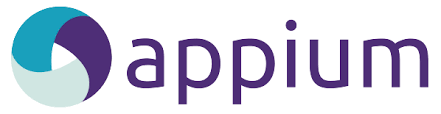 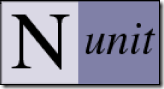 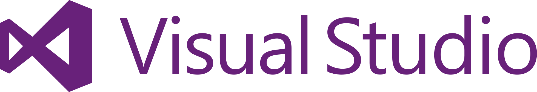 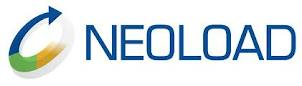 Process Orchestration with SpiraTeam
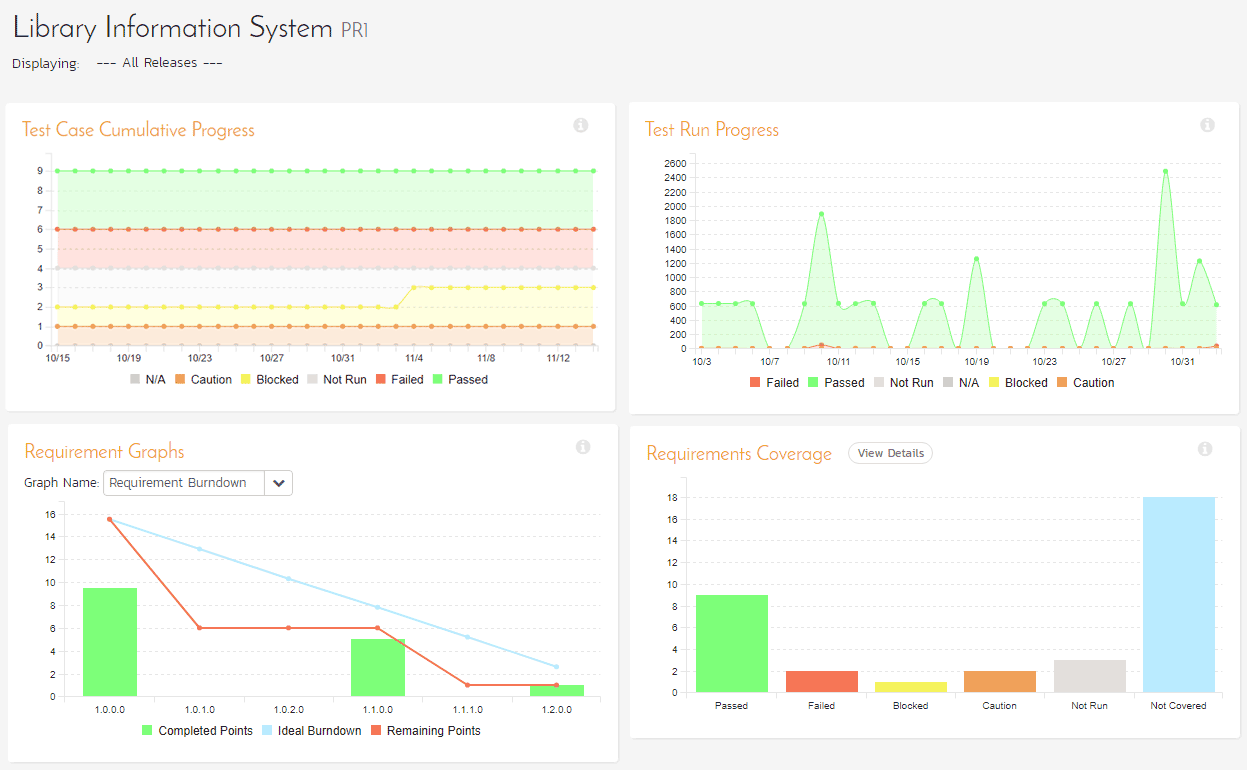 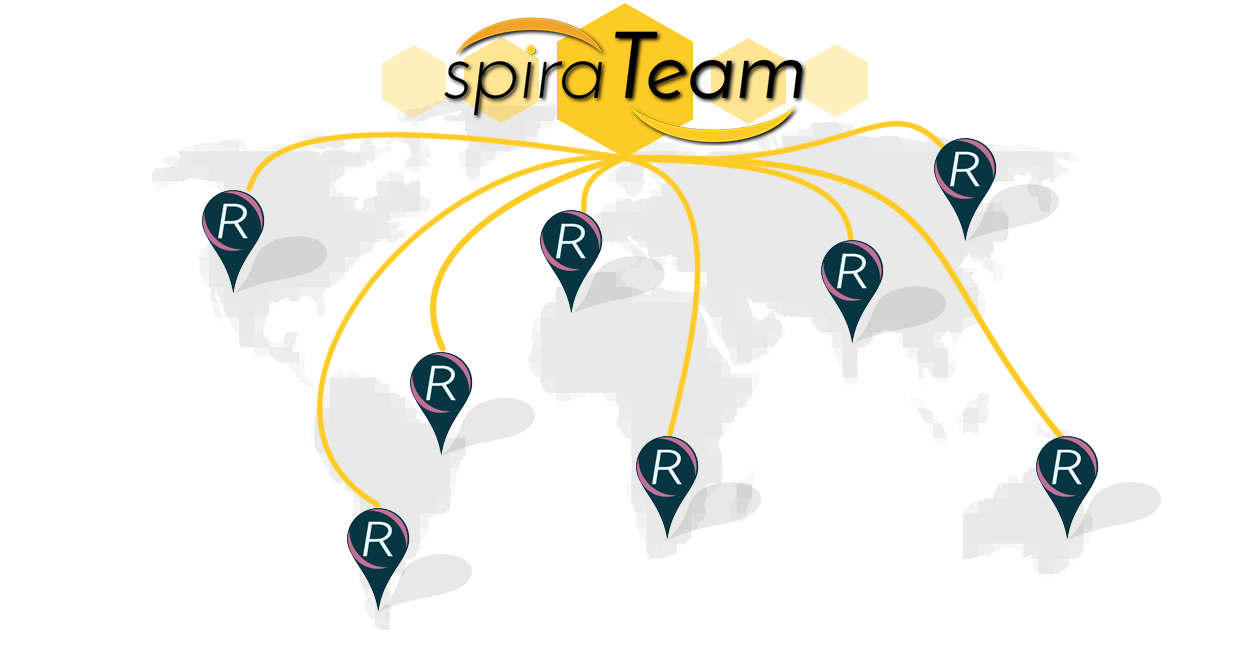 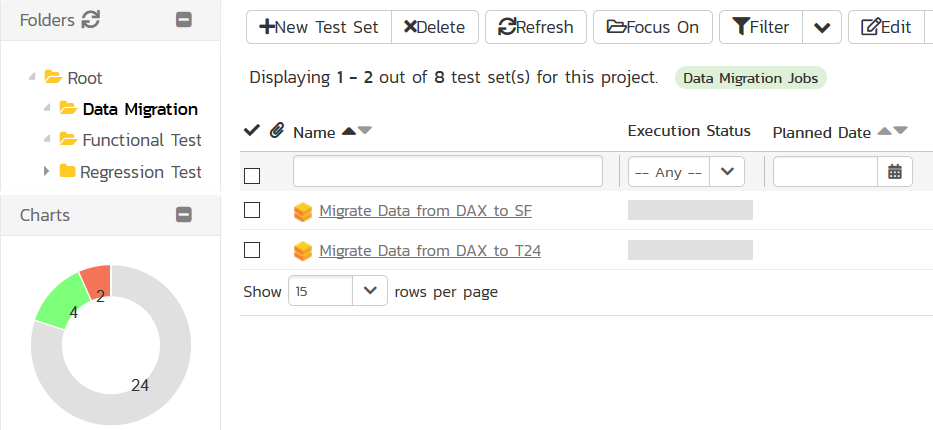 KronoDesk – Support Add-On for Spira
Your customers are key resource, use them wisely:
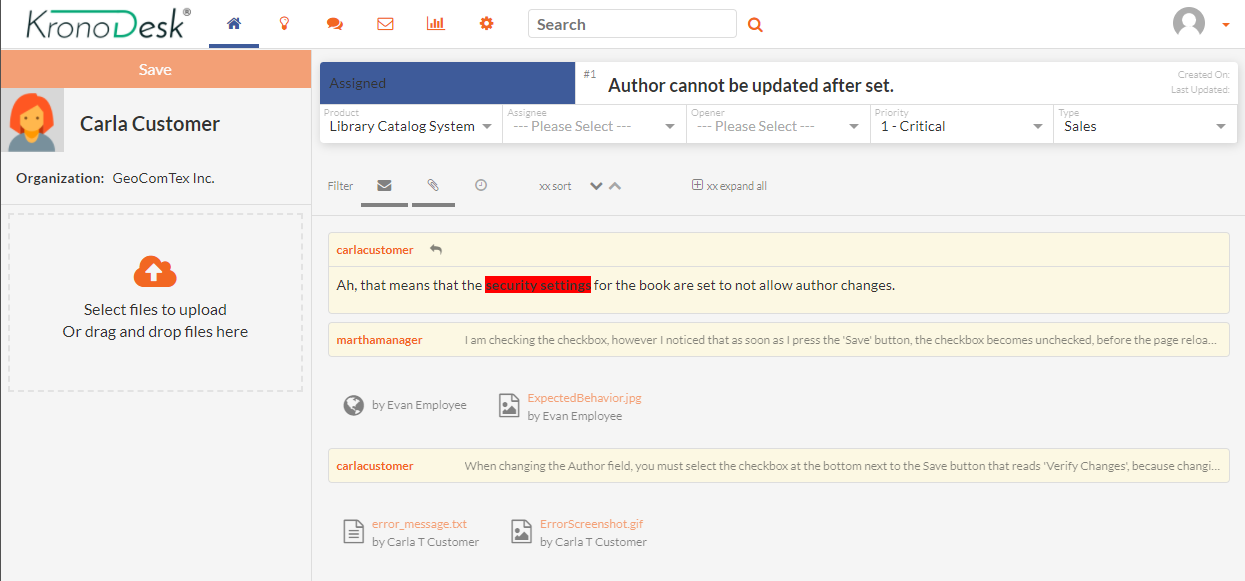 If You Would Like to Learn More?
Brigitte @ effimag can easily make an appointment to show how they have used Spira, and provide information on case studies and examples with clients.
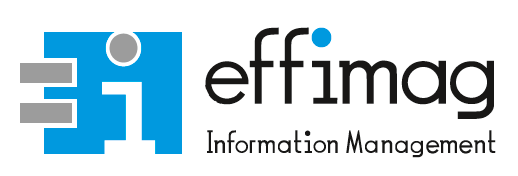 Questions ?